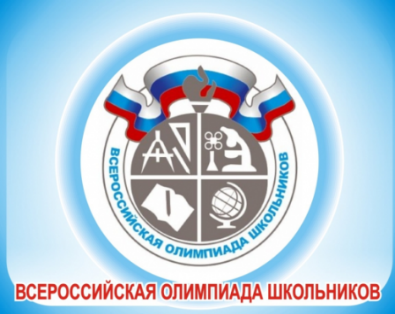 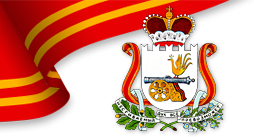 О предоставлении отчетной информации по итогам проведения  школьного и муниципального этапов ВсОШ в 2018/2019 учебном году
Презентацию подготовил
ведущий специалист отдела дошкольного и общего образования Департамента Смоленской области по образованию и науке
Котельников Александр Владимирович
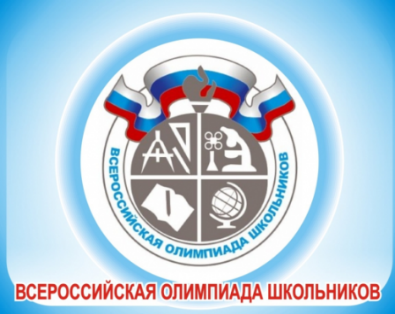 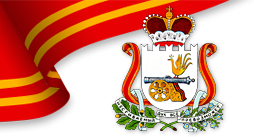 Школьный этап
На основании Порядка проведения всероссийской олимпиады школьников, утвержденного приказом Министерства образования и науки Российской Федерации от 18.11.2013 №1252 (далее – Порядок) и  методических рекомендаций по проведению школьного и муниципального этапов ВсОШ рекомендуем проводить школьный этап ВсОШ для 4-х классов.
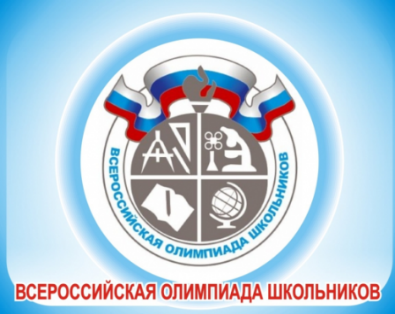 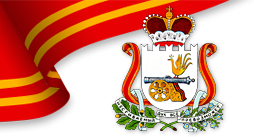 Муниципальный этап
Организатор муниципального этапа олимпиады:
награждает победителей и призеров муниципального этапа олимпиады поощрительными грамотами.
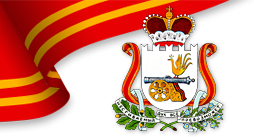 Требования к сайтам олимпиады в муниципальных образованиях
На странице сайта ВсОШ МО Смоленской области должна быть предоставлена информация:
об этапах ВсОШ, календаре проведения школьного и муниципального этапов и местах их проведения по каждому общеобразовательному предмету;
о порядке регистрации в школьном и муниципальном этапах ВсОШ в МО Смоленской области;
ссылка на сайт ВсОШ Департамента http://edu.smolinvest.ru/deiatelnost/odarennye-deti/vserossijskaya-olimpiada-shkolnikov/
Линия обратной связи: контактные данные лиц, ответственных за проведение ВсОШ в МО Смоленской области
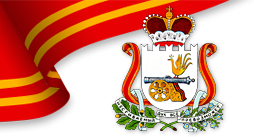 Требования к сайтам олимпиады в муниципальных образованиях
На странице сайта ВсОШ МО Смоленской области должна быть предоставлена информация:
Материалы олимпиадных заданий (с ключами) для школьного этапа по каждому общеобразовательному предмету для каждой возрастной группы участников по итогам проведения этапов

На сайте каждой образовательной организации в субъекте Российской Федерации в главном меню требуется обеспечить наличие пункта «ВсОШ», который обеспечивает ссылку на муниципальный и региональный сайт ВсОШ.
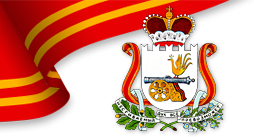 Работа со СМИ во время проведения ВсОШ
Желательно освещать проведение школьного и муниципального этапов ВсОШ в муниципальных СМИ, на сайтах образовательных организаций, ОМСУ.

Важные инфоповоды:
Старт школьного и муниципального этапов олимпиады (фото).
Награждение победителей и призеров муниципального этапа олимпиады (фото).
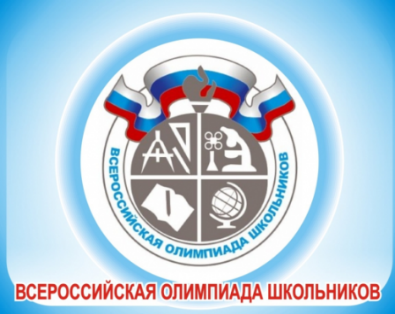 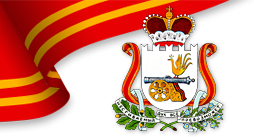 Замечания, выявленные при работе с результатами муниципального этапа ВсОШ
Неверно указан класс. 
Примечание: если учащийся 7 класса выполняет задания, предназначенные для 9 класса – в программу его необходимо вносить как учащегося 9 класса. В графу примечание ставим «учащийся 7 класса».
2. Неверно указано отчество.
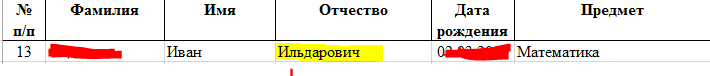 3. Неверно указана образовательная организация.
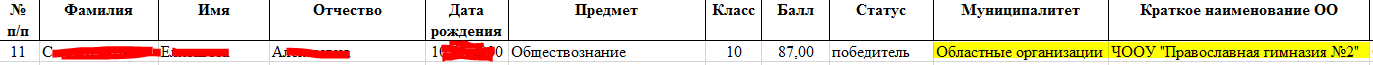 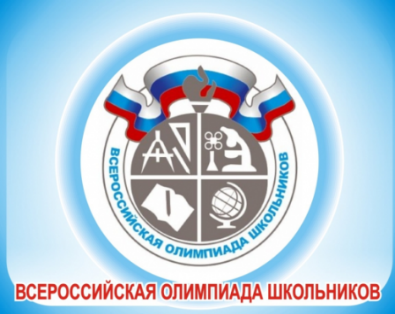 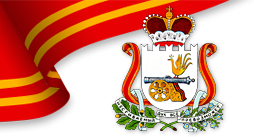 Грубые ошибки, выявленные при работе с результатами муниципального этапа ВсОШ
Выставлен балл, превышающий максимально возможный (!)
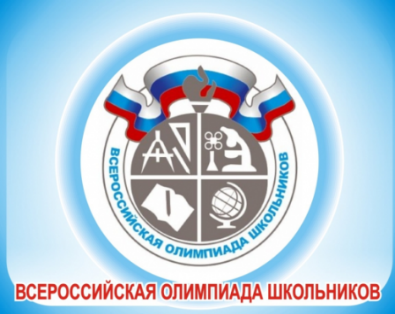 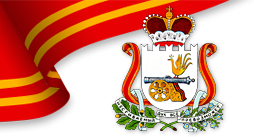 Важные даты ВсОШ в 2018/19 уч. году
Предоставить актуальную информацию о координаторах и сайтах ВсОШ в МО до 24.09.2018 (письмо Департамента от 18.09.2018 № 8225) . 
Школьный этап должен завершиться до 26.10.2018.
Сроки муниципального этапа: с 02.11.2018 до 15.12.2018.
Предоставить организатору регионального этапа ВсоШ данные об участниках муниципального этапа до 24 декабря 2018 года.
СПАСИБО ЗА ВНИМАНИЕ!